我的過去、現在和未來
XE1C 1102300123劉家欣
我的過去-整理
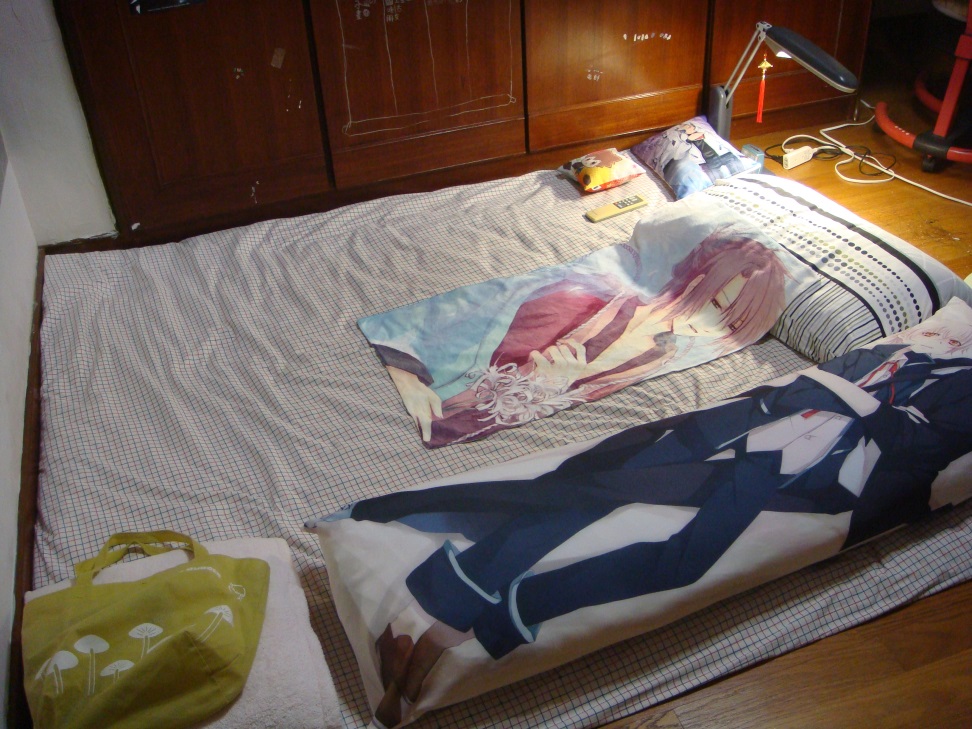 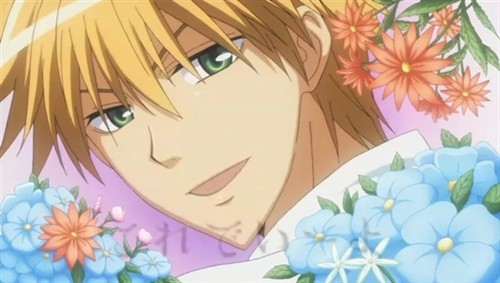 整理是一天的開始，將環境及心情整理好，迎向美好、充實的一天。
好環境就有好心情
整理也是一天的結束，將一整天所學知識及經驗，消化完畢，融合為自己所用。
我的現在-生涯規劃
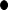 干我屁事...
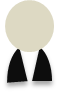 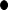 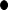 猶豫...
外
外
外
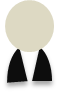 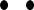 幫助
我的未來-3L與我
文藻的生活，如何幫助我培養良好的生活習慣？


每天早上的服裝儀容檢查讓我會仔細的穿戴整齊，並避免在正式的場合穿不適當的衣服
文藻的學習生活，如何幫助我培養運用語文的能力？


在課堂上，老師會要求學生回應，「多說、多做、多練習」成了我前進的動力
文藻的生活，如何幫助我成為真正的領導人？


學長姐會鼓勵我們到了專二時，努力爭取當班級或是社團幹部的機會，增加領導別人的經驗
我未來想要擁有什麼樣的生活？我想創造出什麼樣的生活？


整潔、有條不紊的生活是我所憧憬的，並創造出過得充實的每一天，讓自己不會感到空虛
學好了語文，擁有了優質的語文能力，我要拿來做什麼?



與其他所學的結合，例如：貿易、翻譯，活用於生活上或是工作
每個人都有某個層面的能力(中文、美工、數學、溝通、規劃、影響等)，這些能力我要拿來做什麼？

專心鑽研自己的長才，成為專家，解決自己生活上與工作上的問題以及幫助別人解惑